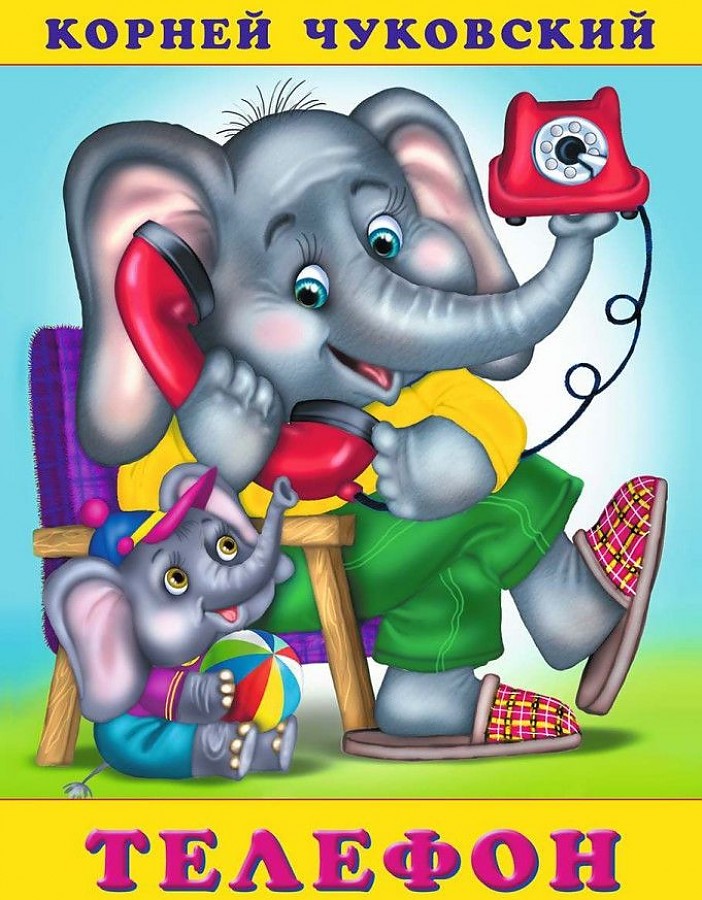 Написана в 1924 году, опубликована в 1926 году.
Главный персонаж сказки — рассказчик (по одной из версий, рассказчиком является сам автор, по другой — доктор Айболит). У него есть телефон, по которому звонят разные животные. И каждый звонящий просит что-то прислать, кого-то позвать или что-то сделать.
От постоянных звонков рассказчик «три ночи не спал» и очень устал. Но едва он прилёг, чтобы отдохнуть, как ему позвонил носорог, который сообщил, что бегемот провалился в болото — и утонет, если помощь не подоспеет вовремя. Рассказчик отправляется принимать участие в спасательной операции. И подытоживает:

Ох, нелёгкая это работа —Из болота тащить бегемота!
Корней Иванович Чуковский написал сказку в 1926 году. Сказка написана в форме диалога. Главному герою постоянно кто-то звонит и просит помочь. И, конечно же, то ли Доктор Айболит, то ли сам Чуковский никому не отказывает, а всем помогает. Практически все просьбы, кроме последней (спасение бегемота), кажутся взрослому человеку смешными и нелепыми. Но ведь Чуковский писал для детей. В первую очередь, по мнению автора, сказка должна быть интересна и понятна детям. События должны развиваться очень быстро, чтобы маленький читатель (или слушатель) ни в коем случае не заскучал.
«Я три ночи не спал,
Я устал.
Мне бы заснуть,
Отдохнуть…Но только я лёг —
Звонок!»
Это реальные строчки из жизни самого Чуковского. Он писал сказку не в самый лучший момент своей жизни. Куча навалившихся проблем не давали ему заснуть. И свою проблему он отобразил в сказке «Телефон».
«Телефон» в иллюстрациях первоклассников
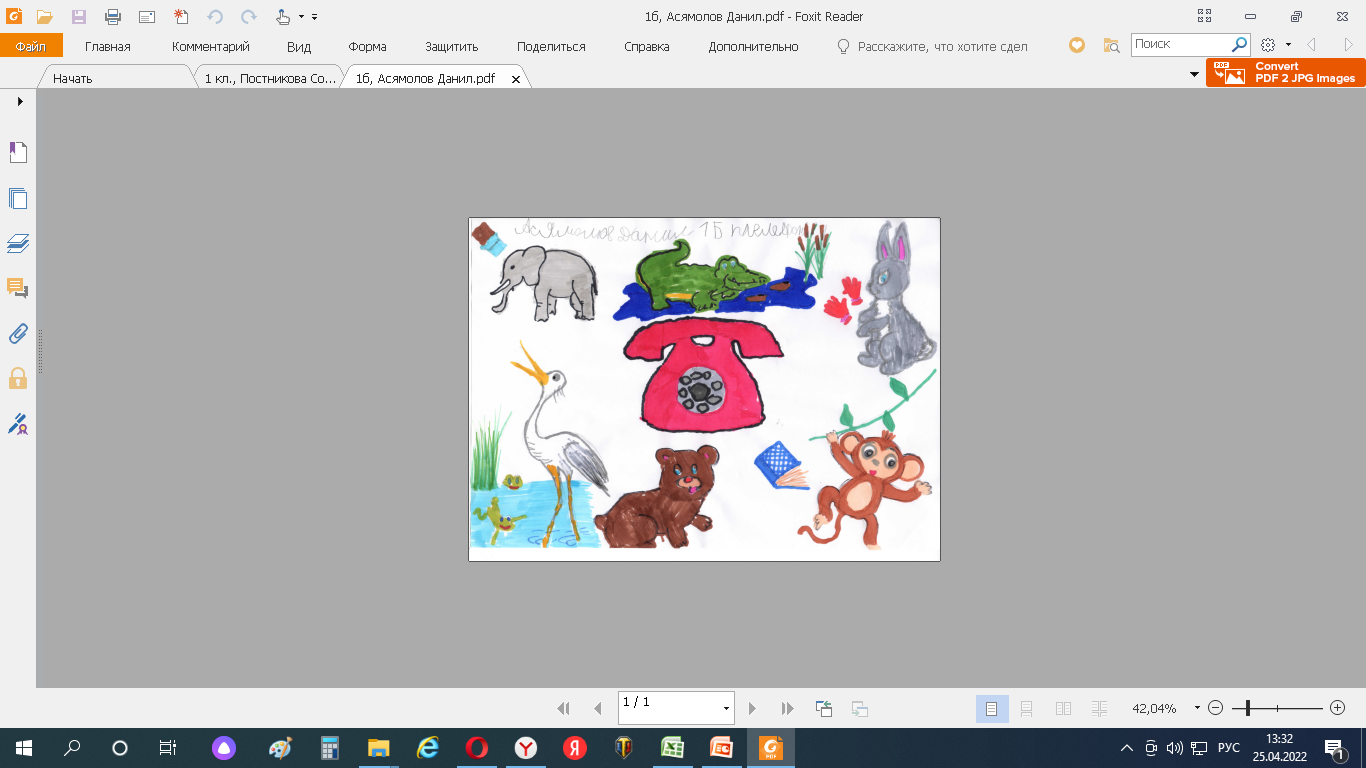 Постникова София, 1 кл.
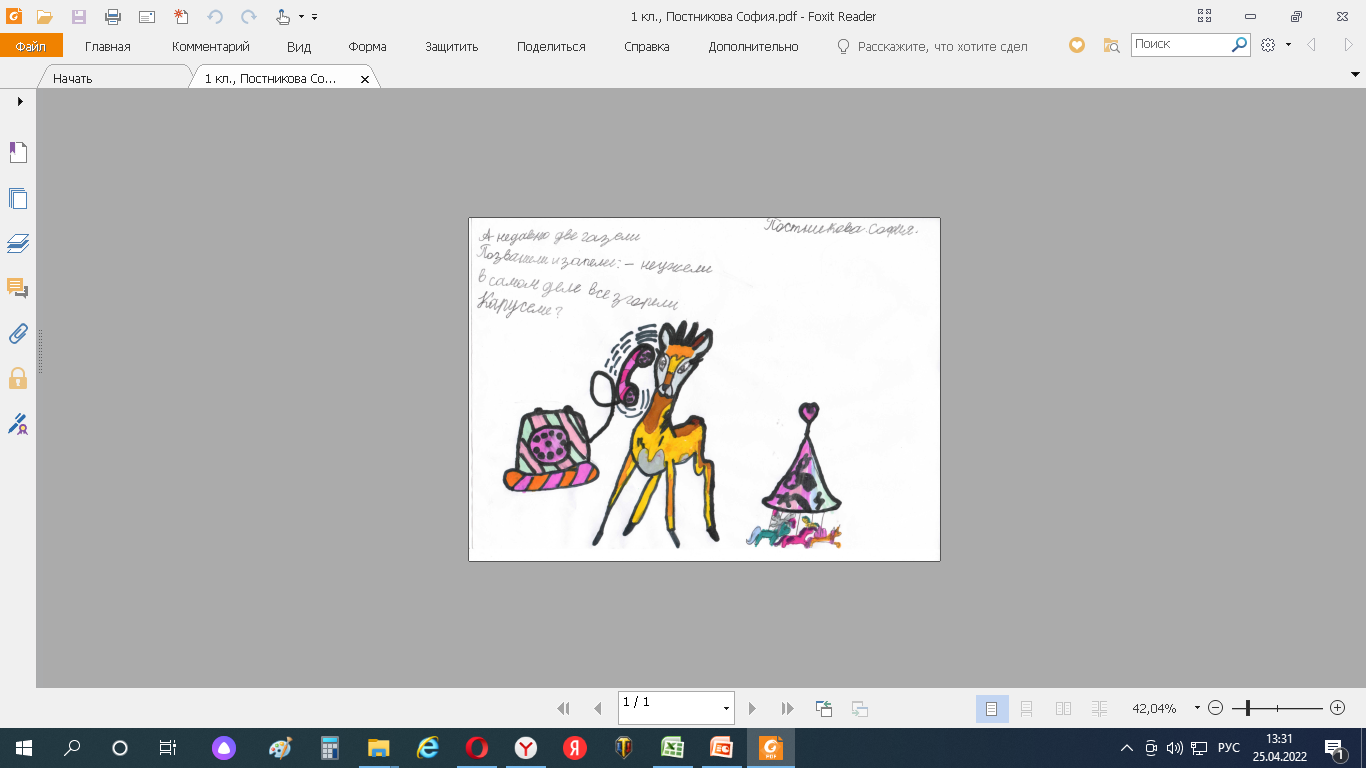 Асямолов Данил, 1б кл.
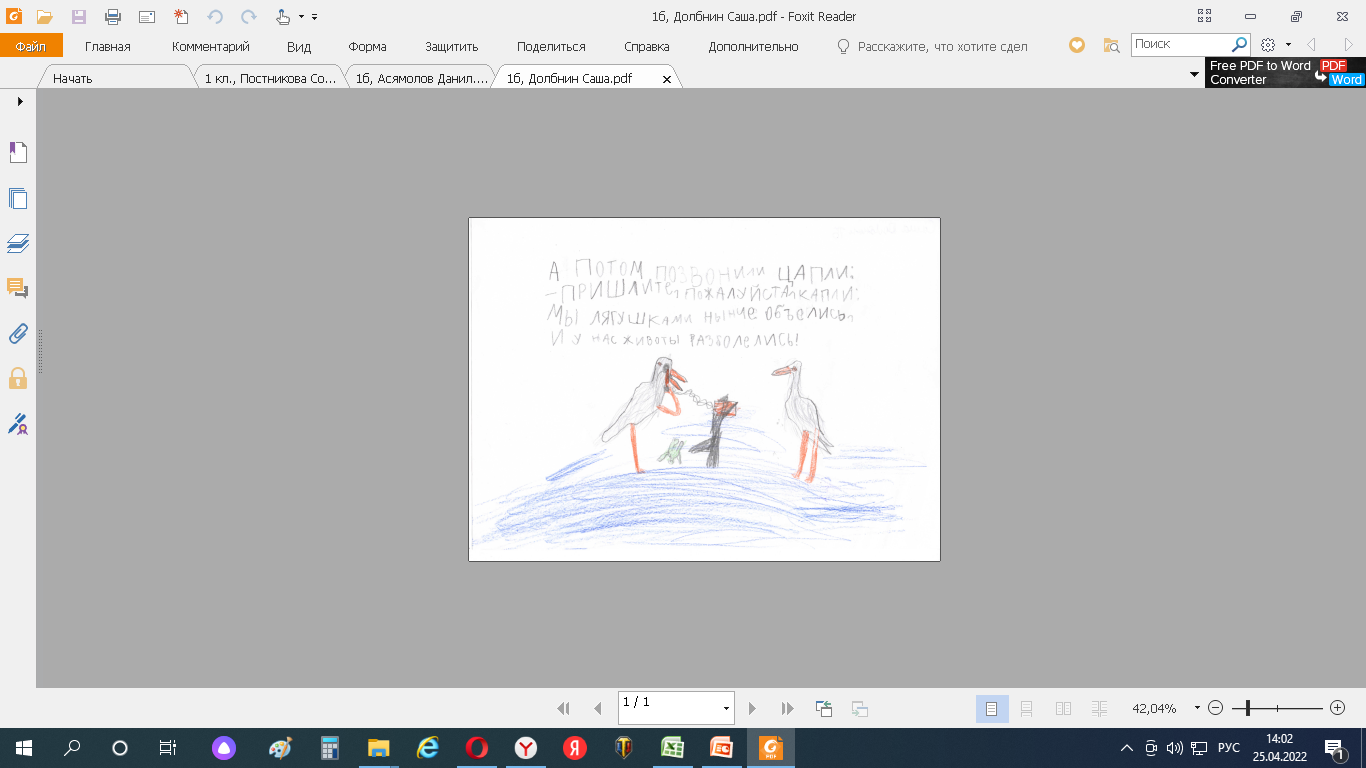 Комаров Дима, 1б кл.
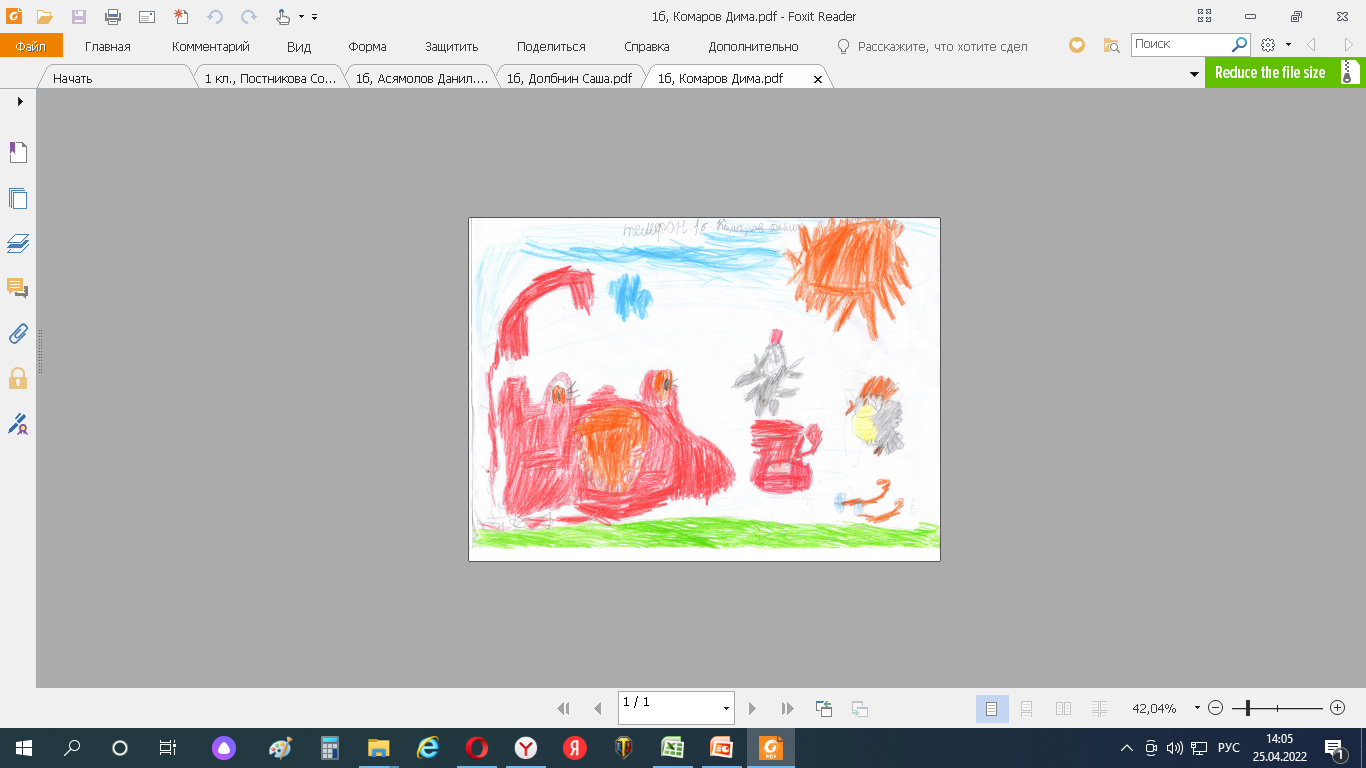 Долбнин Саша, 1б кл.
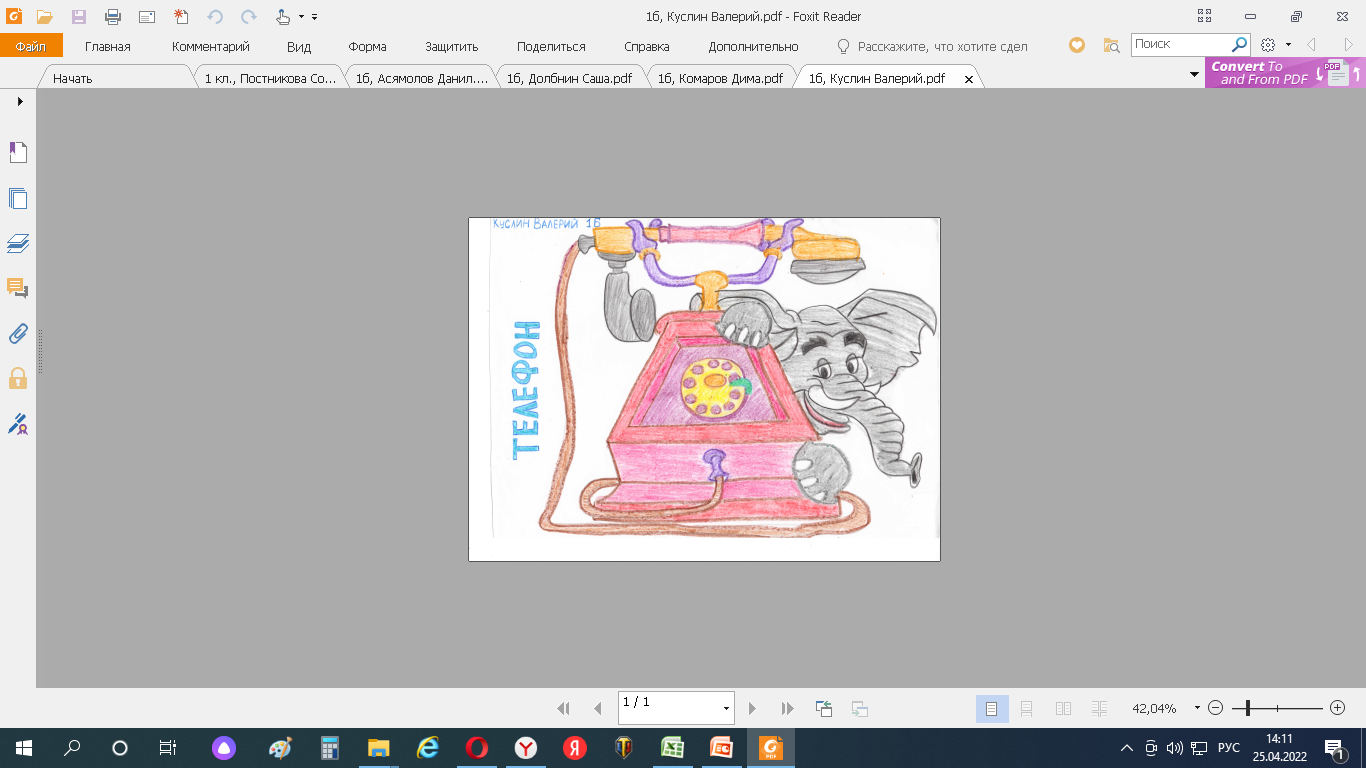 Куслин Валерий, 1б кл.